We three kings
Powerpoint 
Editition
By Alexander Early
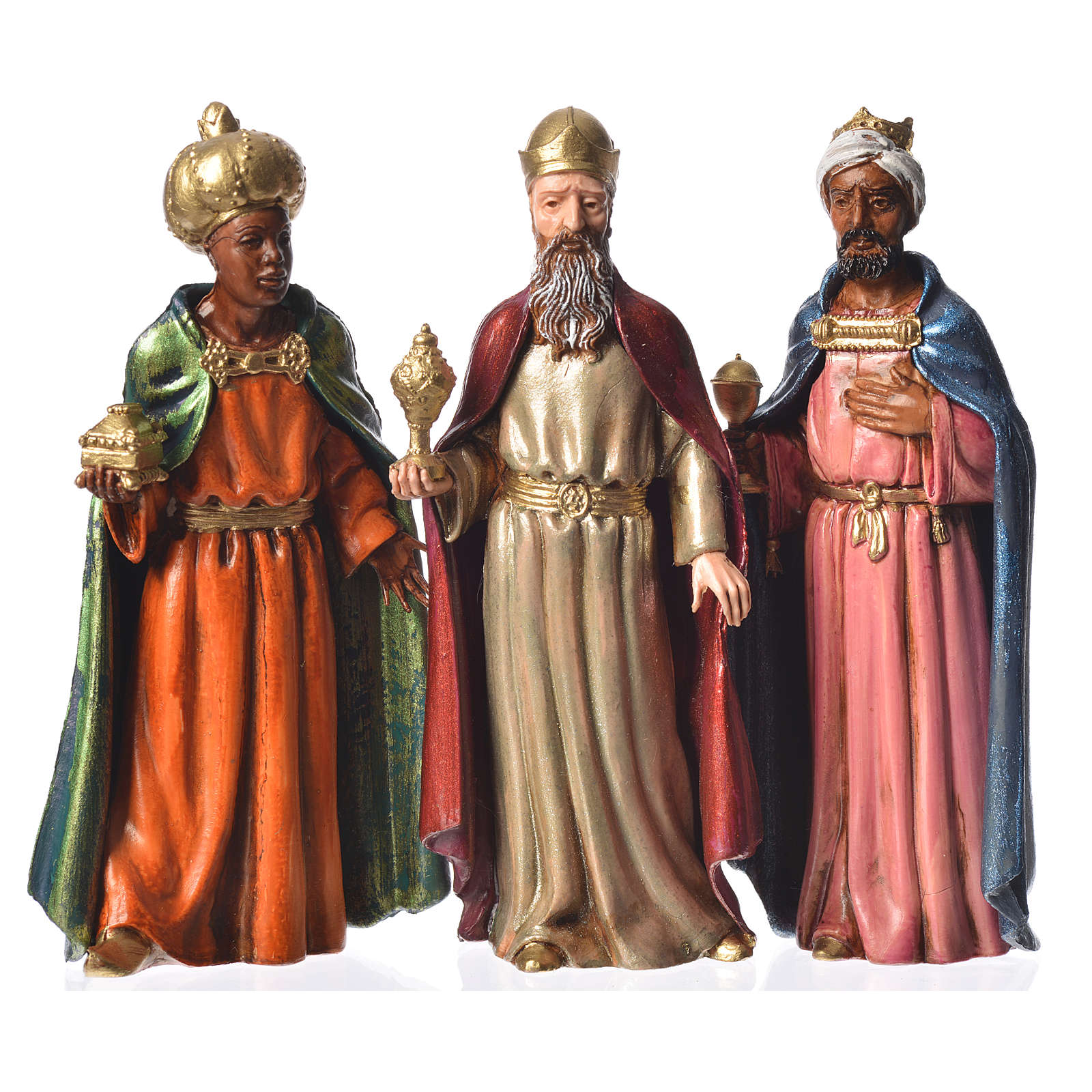 We three kings of orient areBearing gifts we traverse afarField and fountainMoor and mountainFollowing yonder star
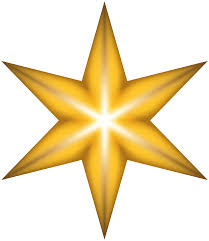 O star of wonder, star of nightStar with royal beauty brightWestward leading, still proceedingGuide us to thy perfect light
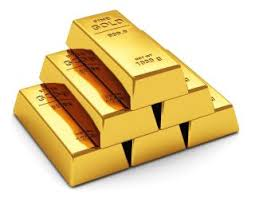 Born a King on Bethlehem's plain
Gold I bring to crown Him again
King for ever, ceasing never
Over us all to reign
Frankincense to offer have I
Incense owns a Deity nigh
Prayer and praising
All men raising
Worship Him, God most high
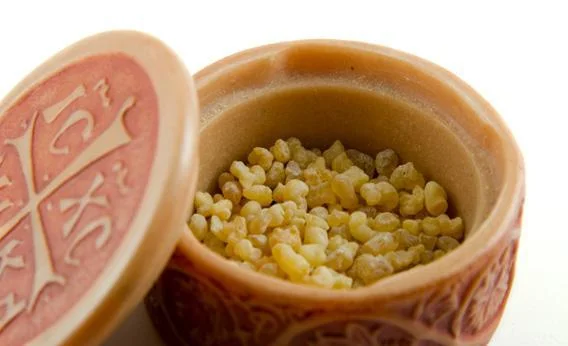 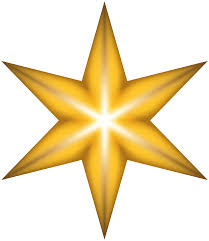 O star of wonder, star of nightStar with royal beauty brightWestward leading, still proceedingGuide us to thy perfect light
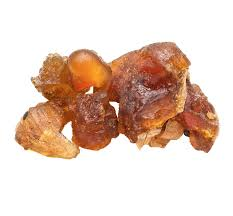 Myrrh is mine
It's bitter perfume breathes
A life of gathering gloom
Sorrowing, sighing, bleeding, dying
Sealed in the stone cold tomb
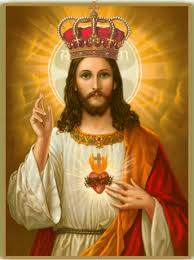 Glorious now behold Him ariseKing and God and SacrificeAl-le-lu-ia, al-le-lu-iaHeaven to earth replies
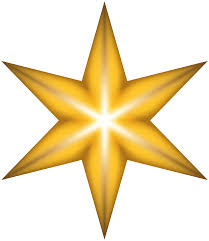 O star of wonder, star of nightStar with royal beauty brightWestward leading, still proceedingGuide us to thy perfect light